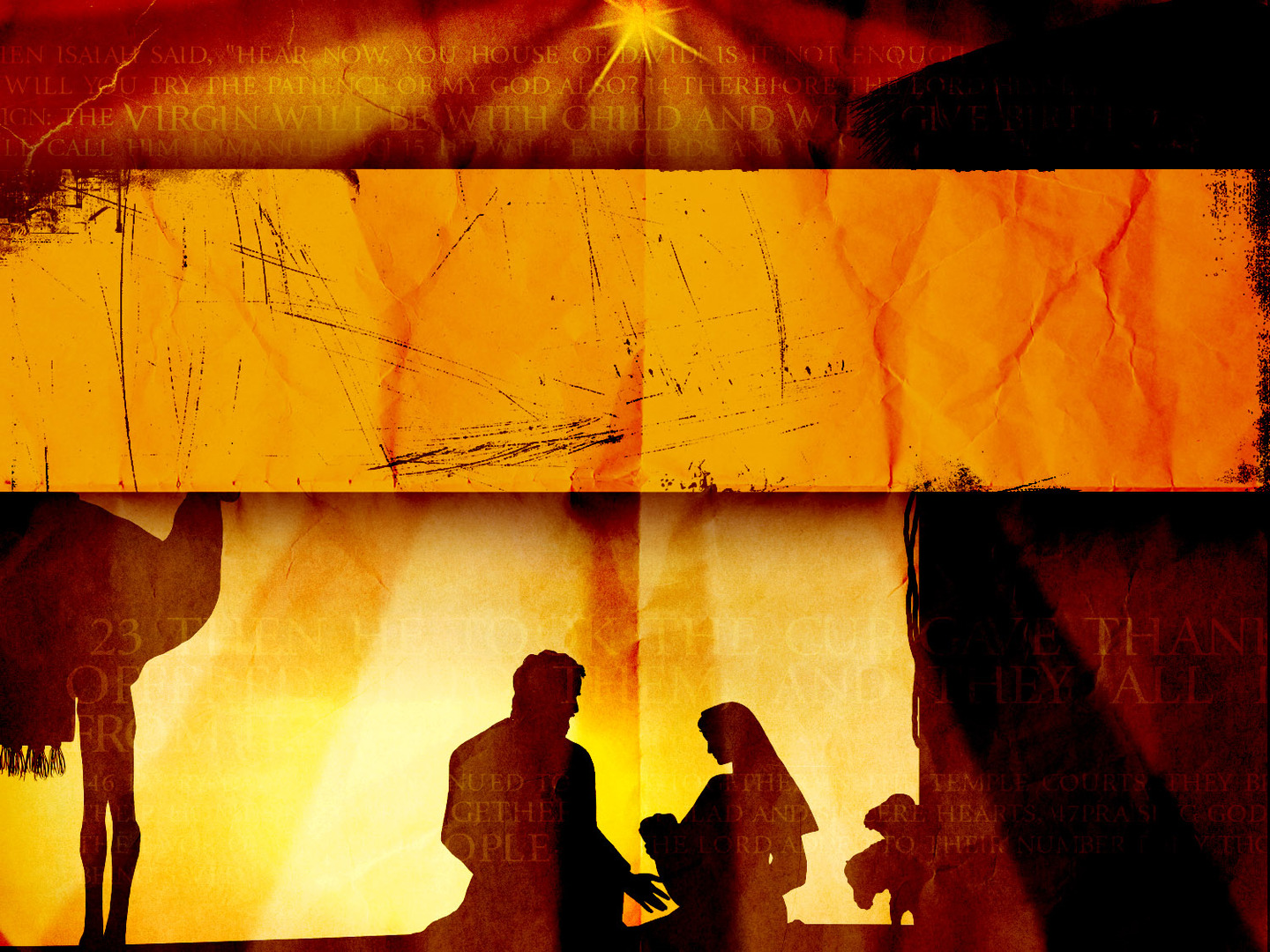 The Birth 
of Jesus
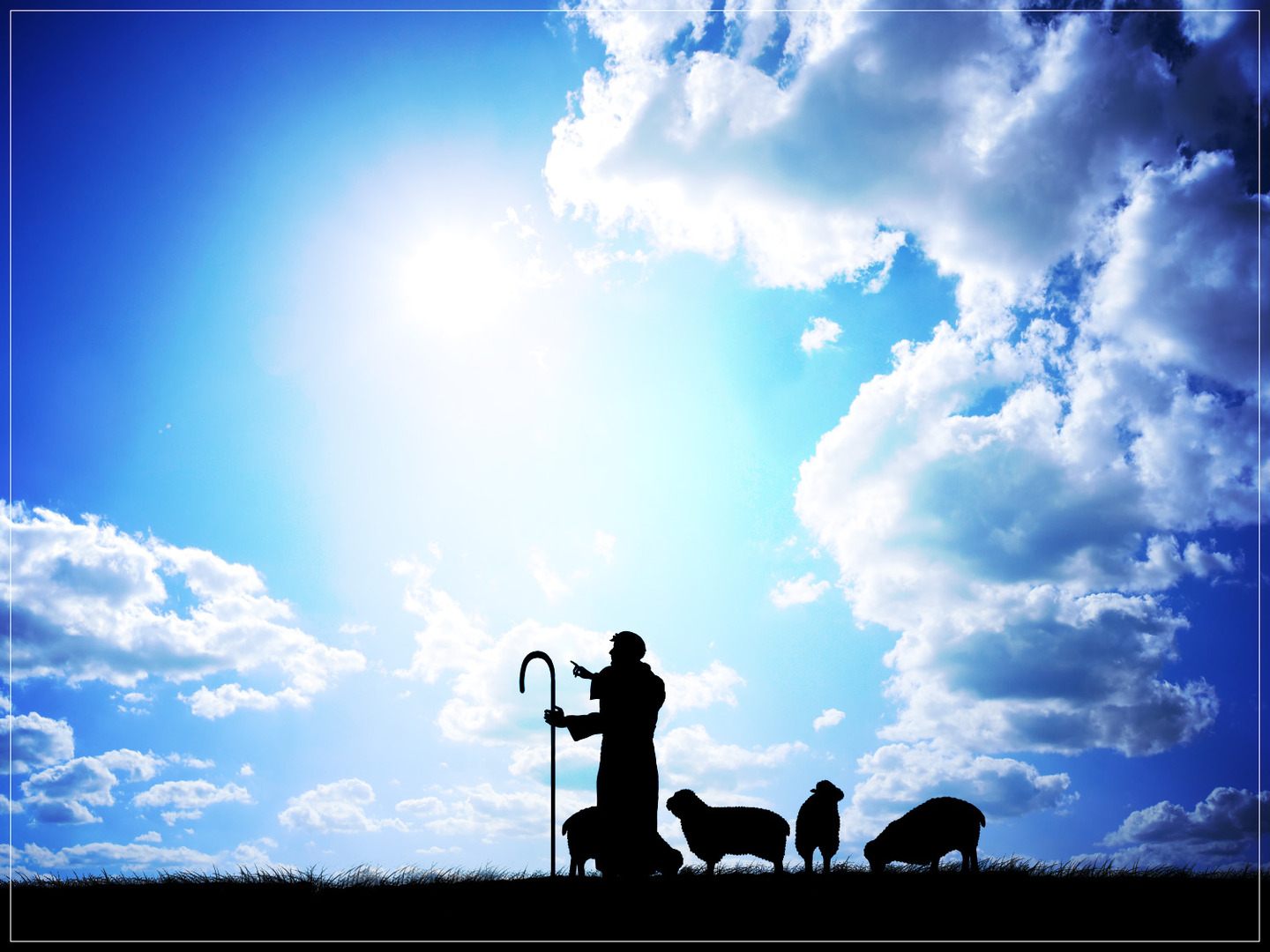 The Life 
Of Jesus
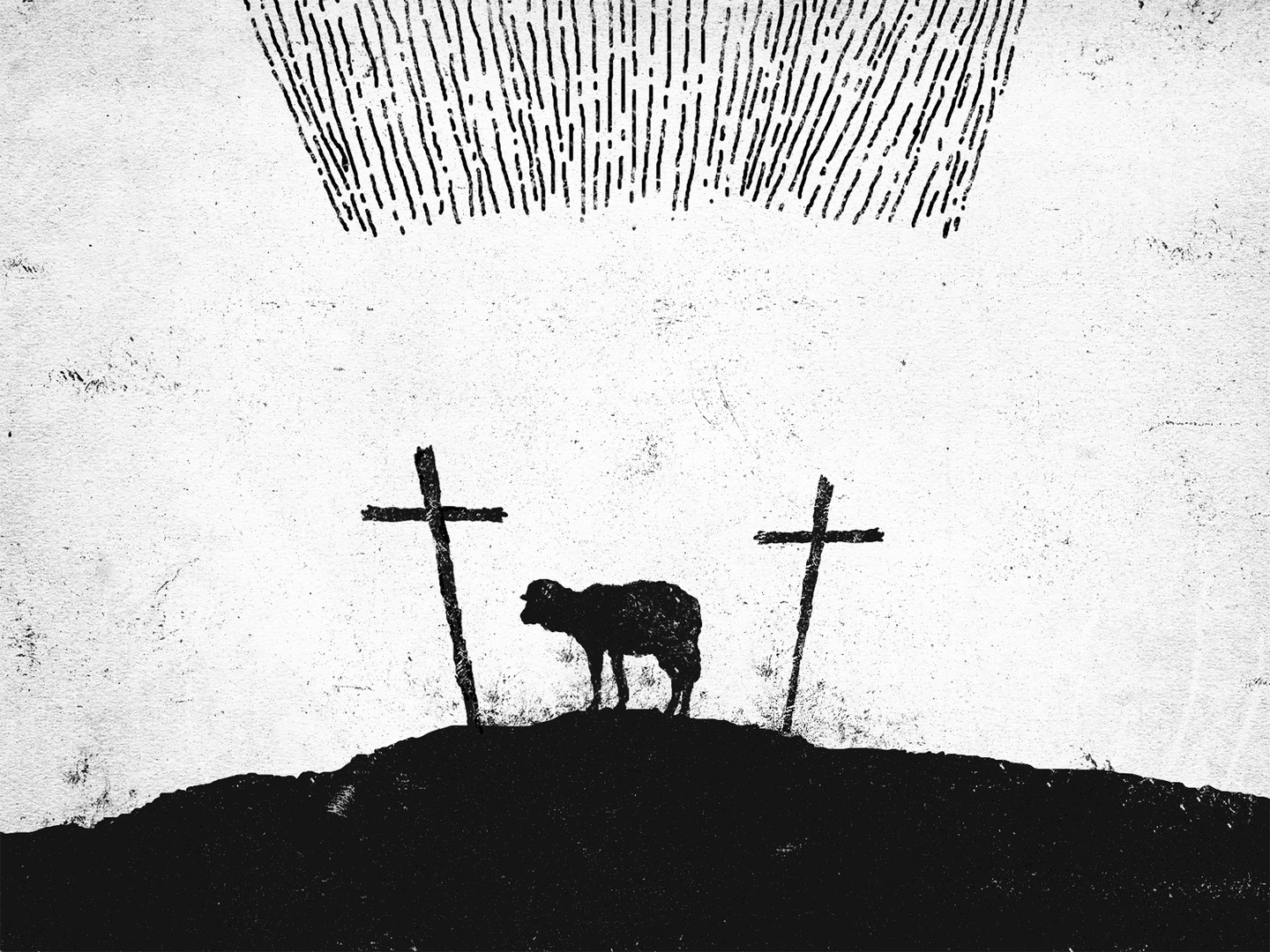 The Death Of Jesus
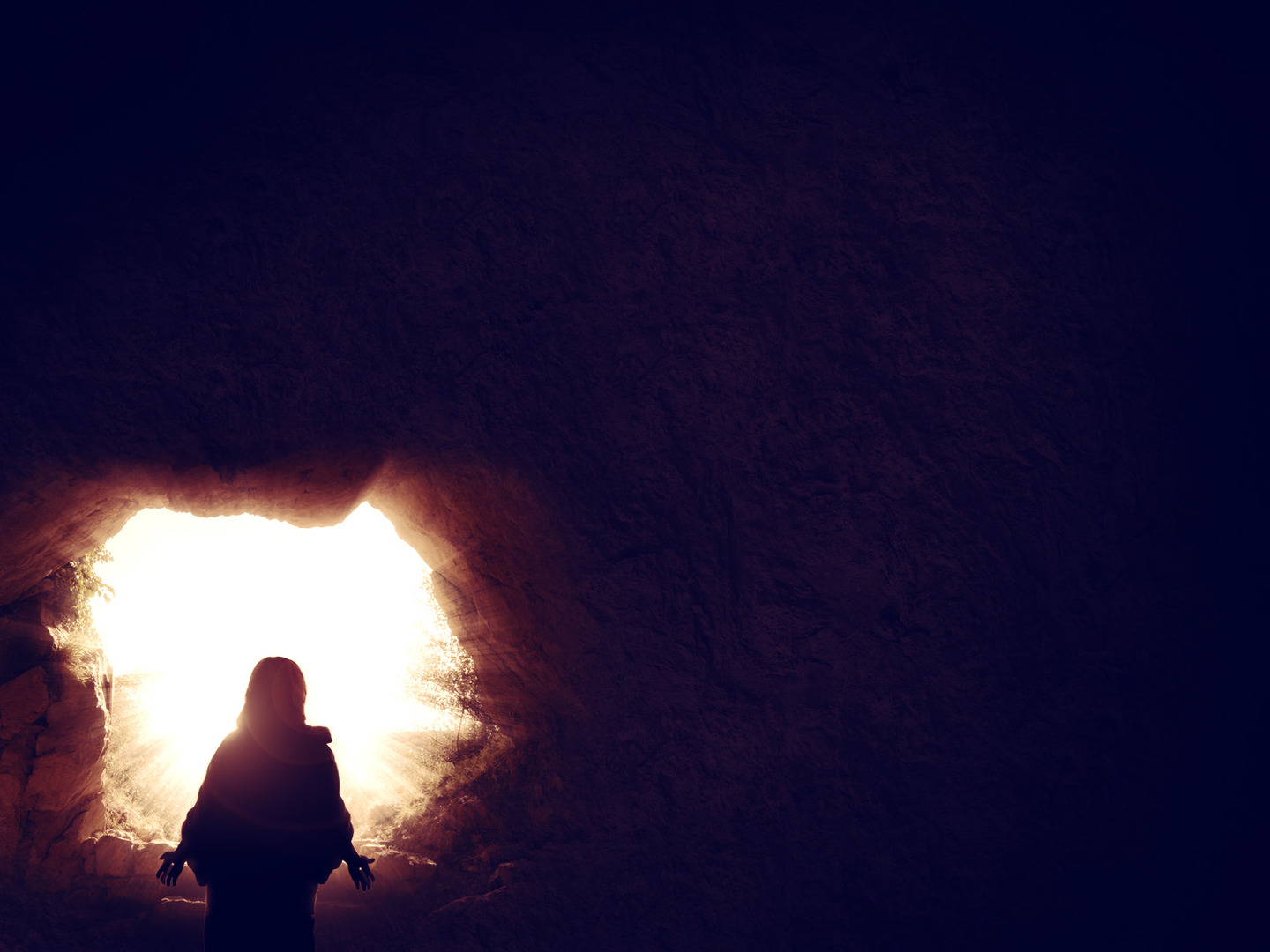 The Resurrection 
Of Jesus
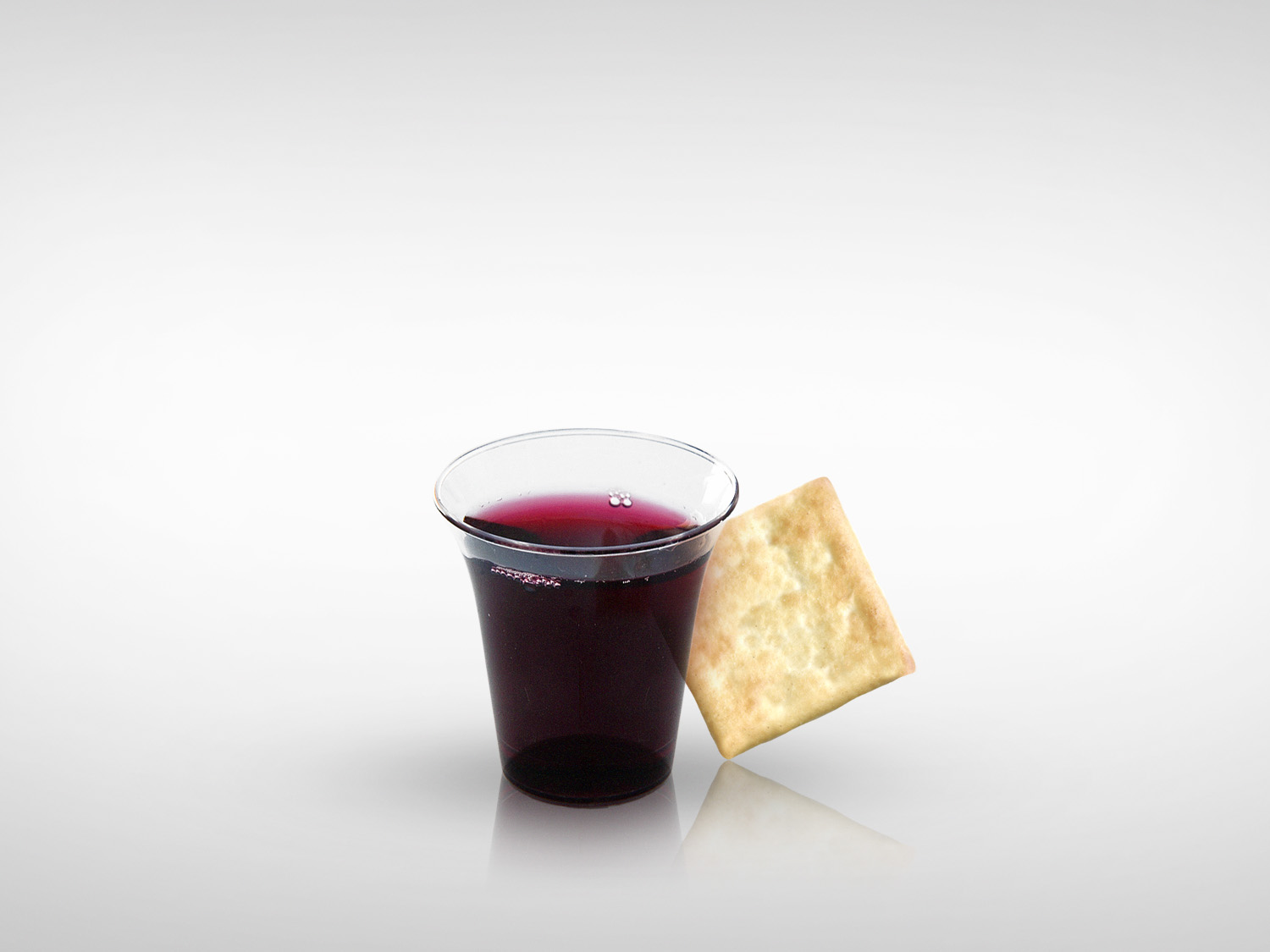 The
LORD’S SUPPER
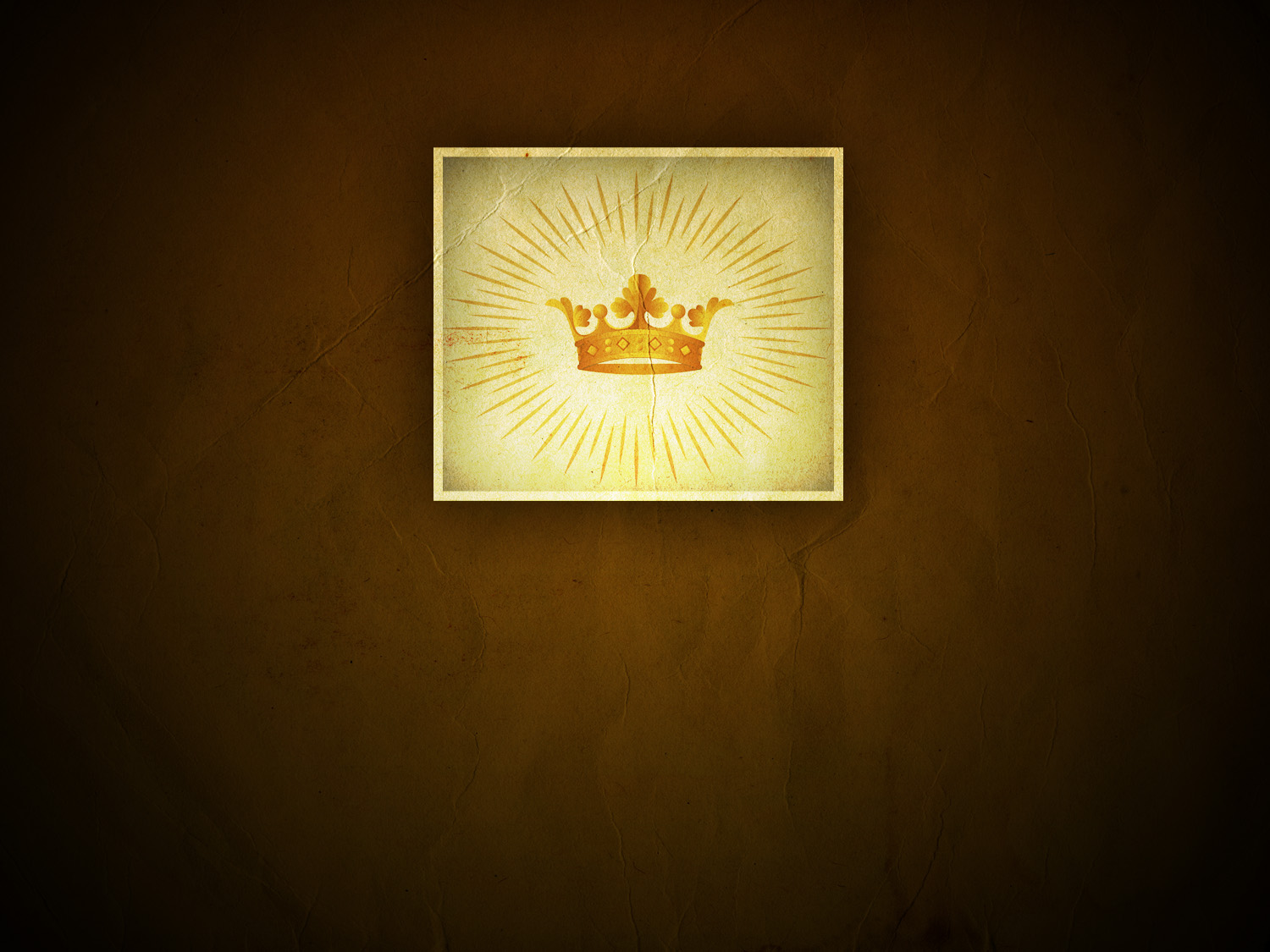 The Coronation Of Jesus